QUESTIONÁRIO EXTRAÍDO DA CETIJT – TST – Conselho Superior da Justiça do Trabalho40 PERGUNTAS E RESPOSTAS SOBRE TRABALHO INFANTIL, PROTEÇÃO AO TRABALHO DECENTE DO ADOLESCENTE E APRENDIZAGEM, ELABORADAS PELA: Comissão para Erradicação do Trabalho Infantil da Justiça do Trabalho Tribunal Superior do Trabalho Conselho Superior da Justiça do Trabalho.Palestrante: Dr. Venâncio Josiel dos Santos
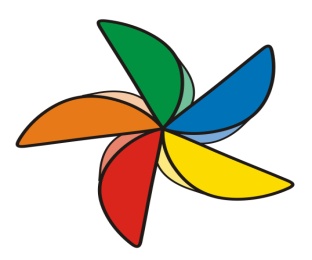 INTRODUÇÃO:Sobre o TRABALHO INFANTIL, segundo o último CENSO do IBGE, realizado em 2010, no BRASIL foi constatada a existência de um núcleo duro de ser dissolvido. Esse núcleo é composto por: 1-Trabalho Infantil Doméstico; 2-Trabalho Infantil na Agricultura Familiar; 3-Trabalho Infantil Ilícito; 4-Trabalho Infantil Informal.Em Campo Grande/MS, a prática dessas irregularidades trabalhistas prevalecem nas feiras-livres; nos lava-jatos; no comércio em geral; na reparação de veículos automotores e motocicletas; agricultura; pecuária; produção florestal; pescas e aquicultura; indústrias de transformação e construção.
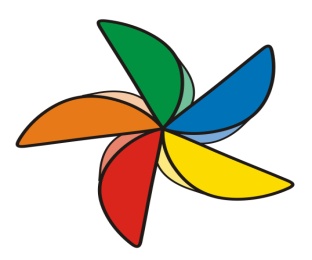 1- O que é trabalho infantil? É considerado trabalho infantil, no Brasil, aquele realizado por crianças ou adolescentes com idade inferior a 16 (dezesseis) anos, a não ser na condição de aprendiz, quando a idade mínima permitida passa a ser de 14 (catorze) anos.2-No trabalho doméstico, as idades são as mesmas? Não. A idade mínima para o trabalho doméstico é 18 (dezoito) anos. Assim, todo trabalho doméstico realizado antes dessa idade será considerado infantil.
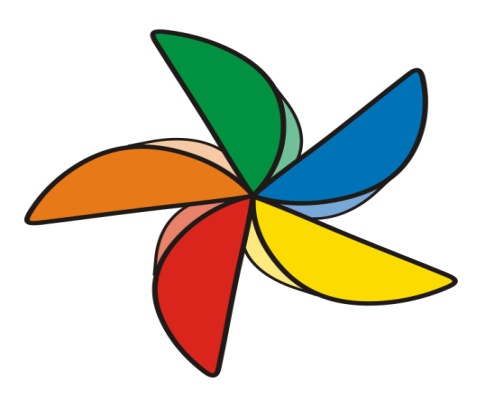 3-Por que para o trabalho doméstico a idade mínima é superior a 18 anos? Porque o Brasil ratificou a Convenção Nº 182 da Organização Internacional do Trabalho (OIT), que trata das piores formas de Trabalho Infantil, em que não se pode trabalhar antes dos 18 (dezoito) anos. 4-De que forma o Brasil ratificou a Convenção nº 182, da OIT? Através do Decreto Nº 6.481, de 12/junho/2008, que traz uma Lista com 93 tipos dos Piores Trabalhos Infantis (LIP).
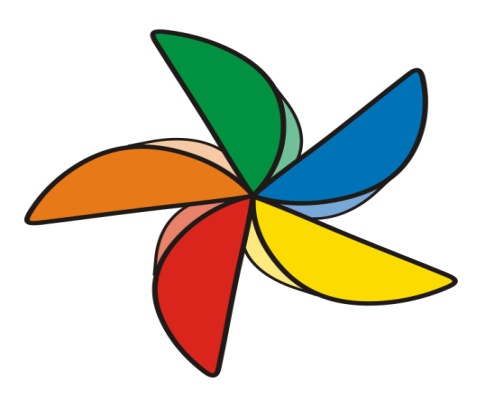 5-Qual a razão para só poder realizar trabalho doméstico após os 18 anos? O trabalho doméstico, segundo a Lista TIP (das piores formas de Trabalho Infantil), submete o trabalhador a riscos ocupacionais como esforços físicos intensos, isolamento, abuso físico, psicológico e sexual; longas jornadas de trabalho; trabalho noturno, calor, exposição ao fogo, posições antiergonômicas e movimentos repetitivos;  tracionamento da coluna vertebral, e sobrecarga muscular. Tais riscos trazem, como possíveis consequências à saúde, afecções musculoesqueléticas (bursites, tendinites,
dorsalgias, sinovites, tenossinovites), contusões, fraturas, ferimentos, queimaduras, ansiedade, alterações na vida familiar, transtornos do ciclotranstornos do ciclo vigília-sono, DORT/LER, deformidades da coluna vertebral (lombalgias, lombociatalgias, escolioses, cifoses, lordoses), síndrome do esgotamento profissional e neurose profissional; traumatismos, tonturas e fobias. Tudo isso justifica a proibição.
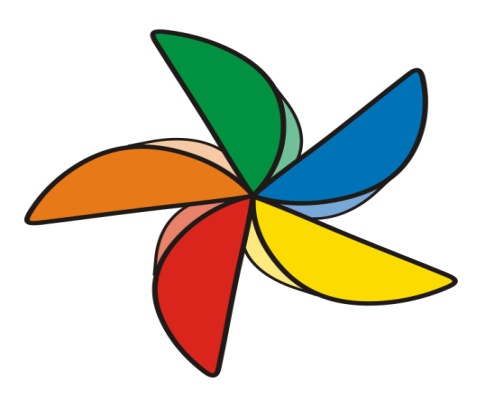 6-Menor de 18 anos pode ser babá? Não! Babá também é empregada doméstica. Aliás, qualquer um que trabalhe para pessoa ou família, no âmbito residencial, é trabalhador doméstico. Assim, nem a atividade de babá nem outra qualquer nessa situação pode ser realizada por quem ainda não completou 18 (dezoito) anos. 7-Quem pode conceder autorização para o menor trabalhar?O Juiz do Trabalho, conforme a Emenda Constitucional nº 45/2004.
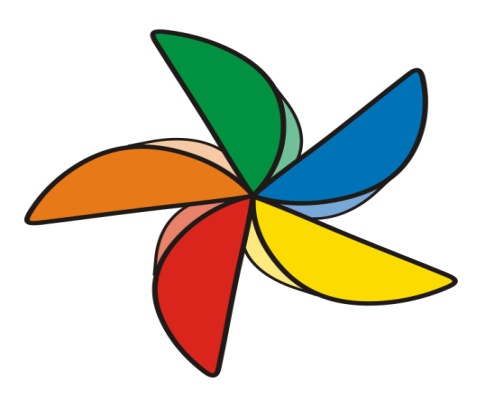 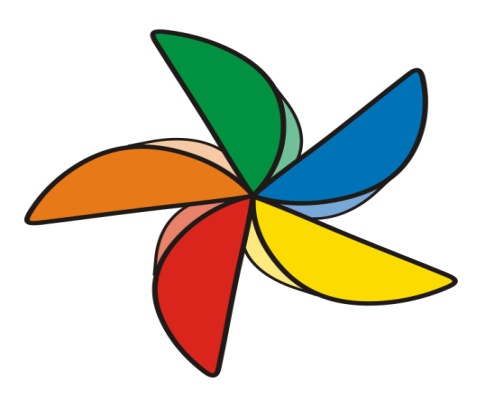 8-Se não se pode trabalhar antes dessas idades, como é que existem crianças e adolescentes trabalhando em novelas, filmes e outras atividades artísticas? Há uma exceção à regra geral. O Brasil também ratificou a Convenção 138 da OIT sobre a idade mínima para admissão em emprego. A referida Convenção, no artigo 8º, diz que a autoridade competente pode, mediante licenças concedidas em casos individuais, permitir a participação em representações artísticas. Dispõe, porém, que licenças dessa natureza limitarão não apenas o número de horas de duração do emprego ou trabalho, mas estabelecerão as condições em que é permitido.
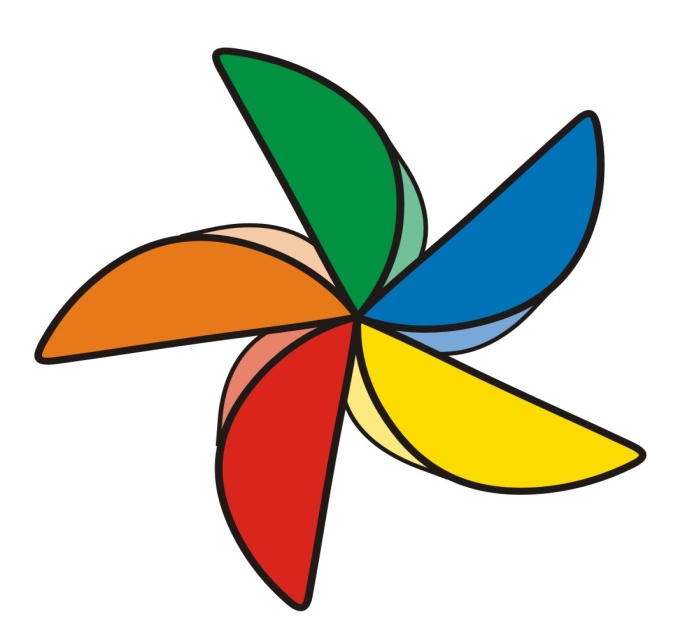 9-A Constituição Federal abre tal exceção? Não, mas tem-se entendido que, por se tratar de norma que versa sobre direito fundamental do ser humano, a Convenção Nº 138 da OIT teria sido recepcionada pelo ordenamento jurídico brasileiro com “status” constitucional, ou seja, equivaleria a uma Emenda Constitucional. 10-Quem pode conceder essa autorização? Há ainda controvérsia a respeito, pois a tarefa sempre foi confiada ao Juiz da Infância e da Juventude.
Entretanto, estudos recentes indicam que, depois do advento da Emenda Constitucional Nº 45/2004, que ampliou consideravelmente a competência da Justiça do Trabalho, só o Juiz do Trabalho pode apreciar a                       matéria, concedendo ou não autorização.                11-Por que é o Juiz do Trabalho? Ora, estando as consequências do trabalho afetas à Justiça do Trabalho, não há o que justifique que a autorização que o antecede seja dada por juiz que, depois, será incompetente para analisar tais efeitos. A questão é jurídica, de lógica, envolve a necessidade de unidade de convicção e interpretação sistemática.
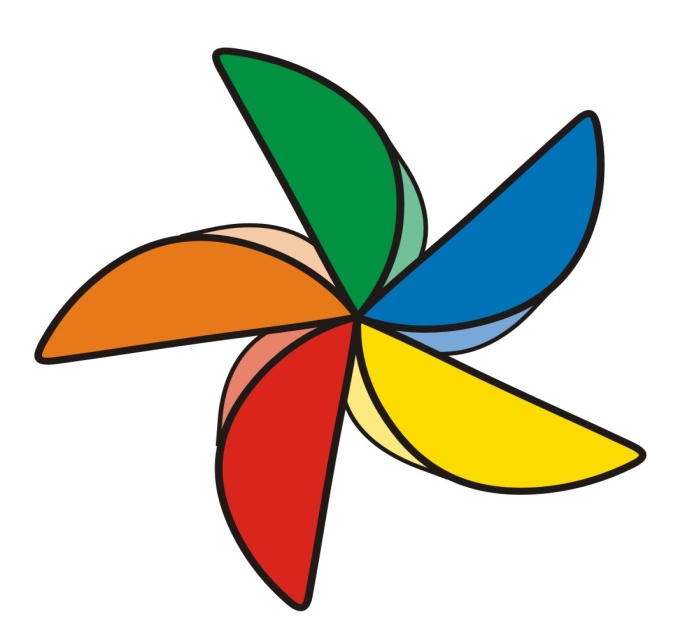 Qualquer relação de trabalho, seja ela ou não de emprego, será sempre apreciada por um Juiz do Trabalho.Assim, se a criança ou adolescente, no exercício de trabalho autorizado judicialmente, sofre acidente do trabalho; dano  material ou moral; se o contratante sofre fiscalização e sanção do Ministério do Trabalho e Emprego; se há alguma consequência do trabalho, será o Juiz do Trabalho a autoridade competente para instruir e julgar a eventual ação ajuizada.
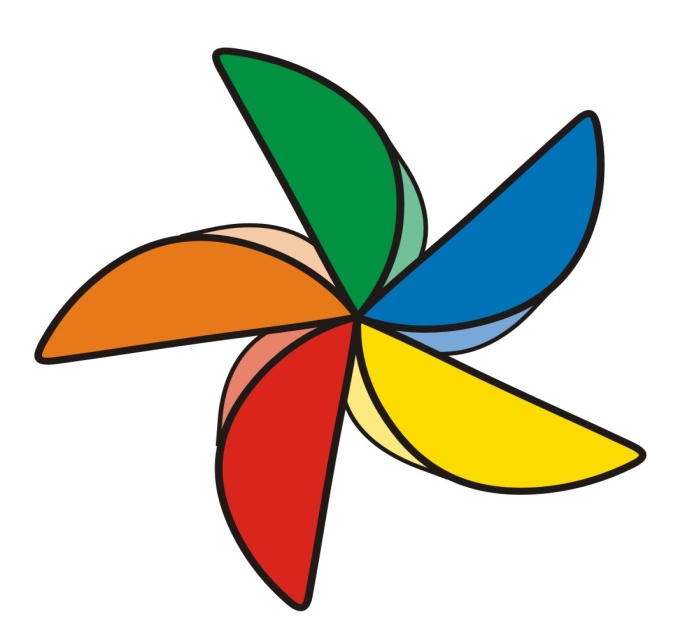 Não há explicação plausível para que as autorizações de trabalho que originaram tais efeitos tenham sido dadas por quem não poderá apreciá-los. Assim, não é razoável manter-se a competência do Juiz da Infância e da Juventude, conforme lhe atribuem textos infraconstitucionais que não foram recepcionados pela Emenda Constitucional º 45/2004.
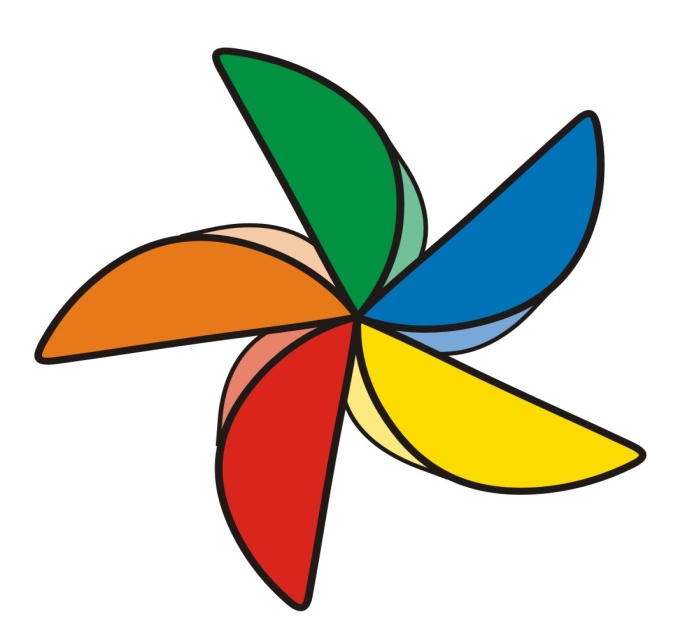 12-O Juiz do Trabalho sempre vai dar autorização quando for trabalho artístico infantil? Não! Tais autorizações devem ser excepcionalíssimas, individuais (não podem ser coletivas), com                                                                 observância do princípio da proteção integral da criança ou do adolescente e atentando paraque seus interesses sejam atendidos com prioridade absoluta sobre quaisquer outros, inclusive os de emissoras de televisão, empresas cinematográficas, teatrais, e/ou de quaisquer daqueles que sejam tomadores dos serviços. E o juiz deverá, ainda, fixar as condições em que o trabalho será exercido.
13-O juiz pode autorizar o trabalho de adolescentes, antes da idade mínima (como em ruas ou praças), quando isso for necessário para sua subsistência ou de seus familiares?Não, pois isso pode expô-los à violência, ao tráfico de drogas, à violência física, psicológica, e outras.14-O correto não seria considerar o Trabalho Infantil apenas aqueles realizados por crianças?Não, pois o Trabalho Infantil é aquele realizado antes da idade mínima permitida por Lei, ou seja, antes dos 18 anos.
15-O trabalho noturno é permitido para quem ainda não completou os 18 anos?                                                                                                                         Não. É proibido das 22h às 5h do dia seguinte, na zona urbana. Das 21h às 5h do dia seguinte, na zona rural (se for na lavoura). E das 20h às 4h, na zona rural (se for na pecuária).
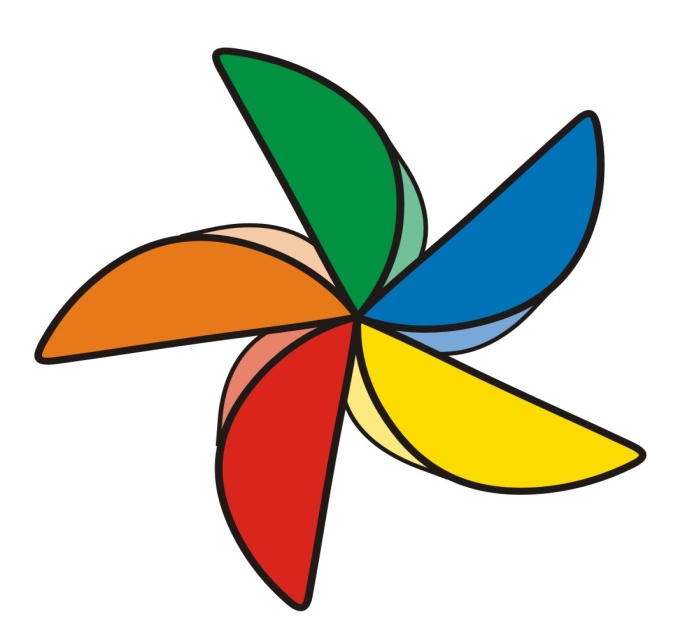 16-O adolescente pode     fazer horas extras?Não. Porém, tal norma     pode ser quebrada mediante  algumas exceções. Por exemplo: 1 - Se for autorizada por Convenção ou Acordo Coletivo de Trabalho e não exceda a duas horas diárias.  2 - Essas horas não serão consideradas “horas extras”, e sim “prorrogação da jornada de trabalho!” e serão compensadas dentro da própria semana;
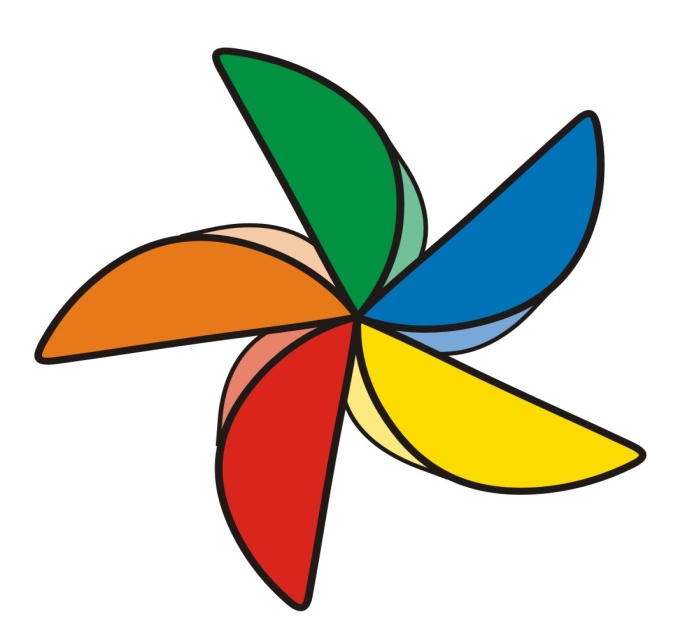 3-Essas horas não poderão ser trabalhadas ou “compensadas” aos sábados, domingos ou feriados, mas nos dias úteis da semana; 4-O total de horas trabalhadas pelo menor não deverão ultrapassas as 44 horas semanais, mesmo com a inclusão das “horas compensadas”; 5-Não serão aceitos acordos individuais com os menores. Apenas a  Convenção ou Acordo Coletivo de Trabalho.
17-Quando ocorre o                                                  Trabalho em Regime Familiar?                                           R: Quando o alguém presta                                             serviços em locais nas quais                                           trabalhem exclusivamente                                     pessoas de sua família.18-O Trabalho em Regime Familiar configura vínculo empregatício?Não, pois decorre do exercício do Poder Familiar. É regulamentado pelo art. 402, CLT; e art. 1.634, I e VII do Código Civil).19-Que é Contrato de Aprendizagem? É um contrato especial, escrito e com validade máxima de dois anos.
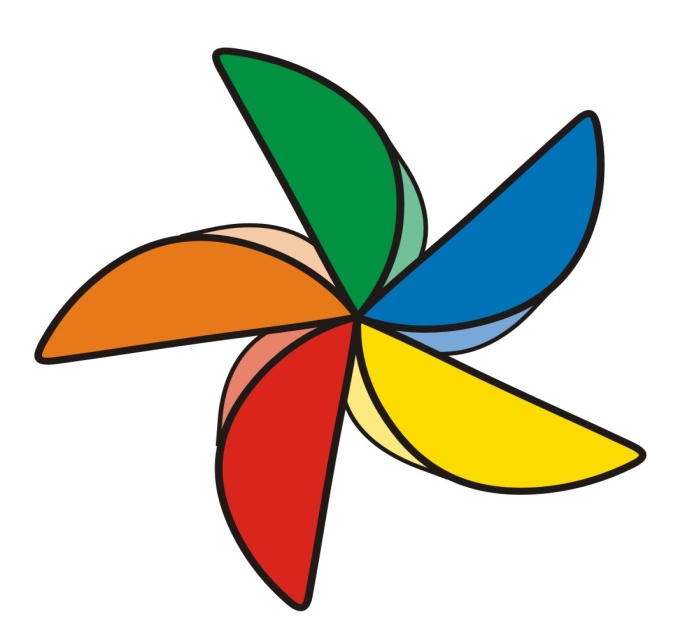 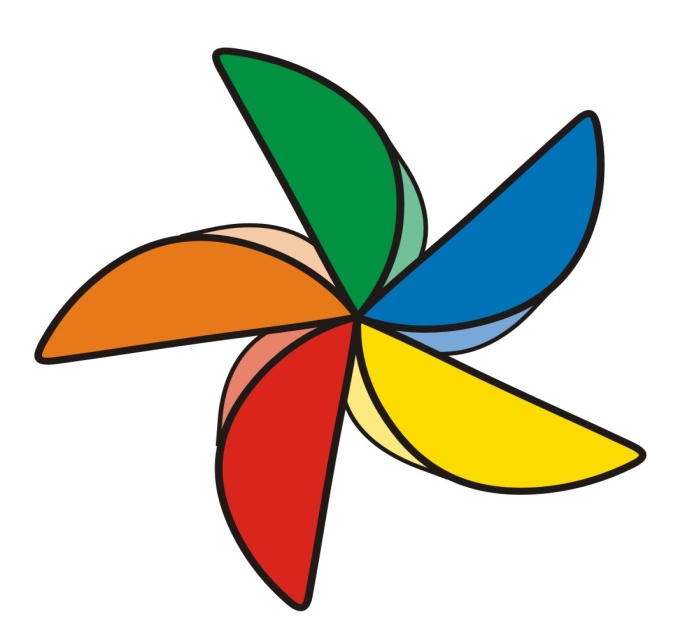 20-Qual a finalidade do Contrato de Aprendizagem?Assegurar ao aprendiz técnica profissional metódica. Ou seja: deve haver um método que  alie trabalho e educação, com aumento progressivo da complexidade das atividades, para a qualificação profissional do aprendiz.21-O Contrato de Aprendizagem é de emprego?Sim. O aprendiz já é considerado empregado. Tem a sua validade reconhecida, incluindo a anotação da CTPS.
22-O aprendiz precisa frequentar a Escola? Sim. Só não terá que frequentar a Escola  se já tiver concluído o Ensino Médio. Se porventura na localidade não tiver Escola de Ensino Médio, o contrato somente será válido se ele tiver concluído o Ensino Fundamental. 23-A qualificação do aprendiz somente se dá pelo trabalho?Não. Há a necessidade de inscrição do aprendiz em programa de aprendizagem (com conteúdo pedagógico) desenvolvido sob orientação de entidade qualificada em formação técnico-profissional metódica, aliando a teoria à prática.
24-O aprendiz tem direito a salário igual ao dos outros trabalhadores?Não. Está assegurado o salário-mínimo-hora ao aprendiz, seja ele adolescente ou jovem. O salário será proporcional às horas trabalhadas.



25-As empresas têm obrigação de contratar aprendizes?Sim. O quadro total de trabalhadores deverá ter uma percentagem de 5% a 15% de aprendizes.
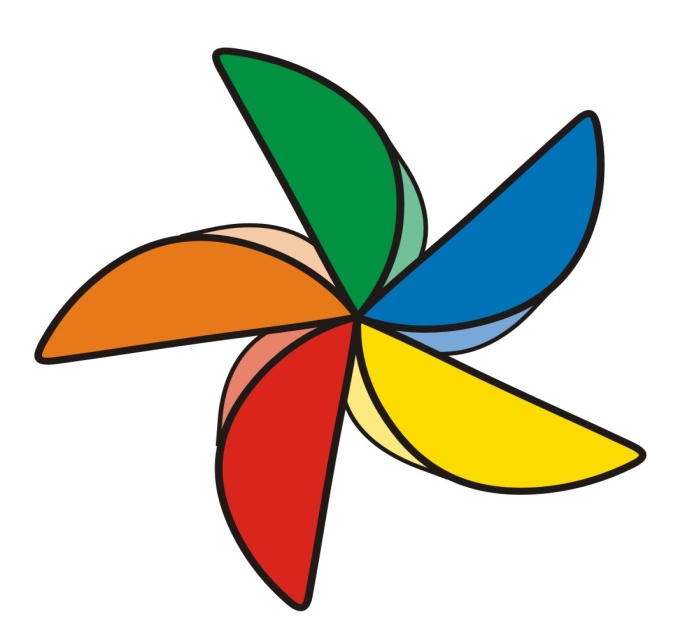 26-Todas as empresas têm a obrigação de contratar aprendizes?Não, nem todas. Só as grandes dispensadas desse tipo de contratação as micro empresas; as empresas de pequeno porte e as entidades sem fins lucrativos que tenham por objetivo a educação profissional (Art. 11, Lei 9.841/99. Art. 14, I, Decreto 5.598/2015. Art. 429, § 1, CLT). empresas.
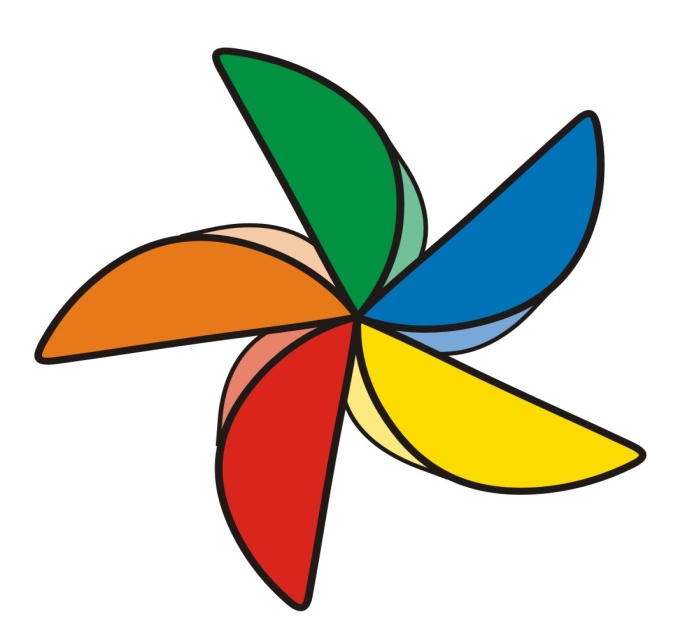 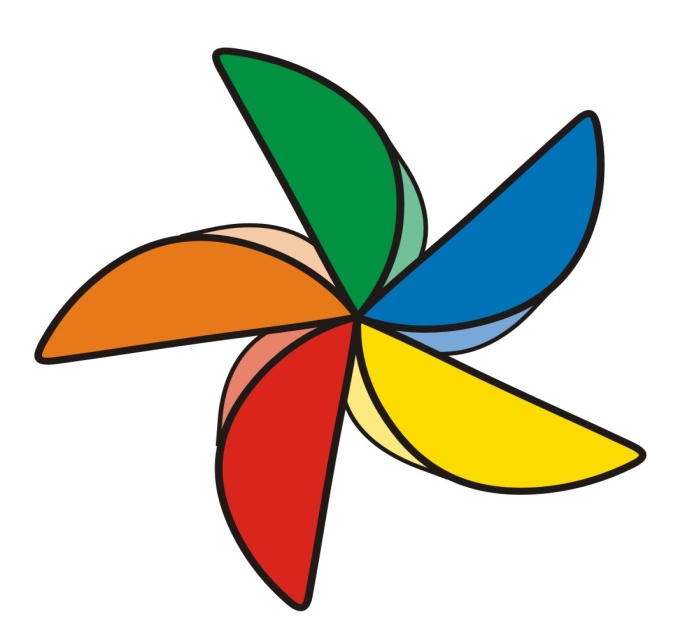 27-Quem deve administrar a aprendizagem?As entidades integrante do Sistema Nacional de Aprendizagem, tais como: 1-Serviço Nacional de Aprendizagem Industrial (SENAI);2-Serviço Nacional de Aprendizagem Comercial (SENAC); 3-Serviço Nacional de Aprendizagem Rural (SENAR); 4-Serviço Nacional de Aprendizagem de Transportes (SENAT); 5-Serviço Nacional de Aprendizagem de cooperativismo (SESCOOP).
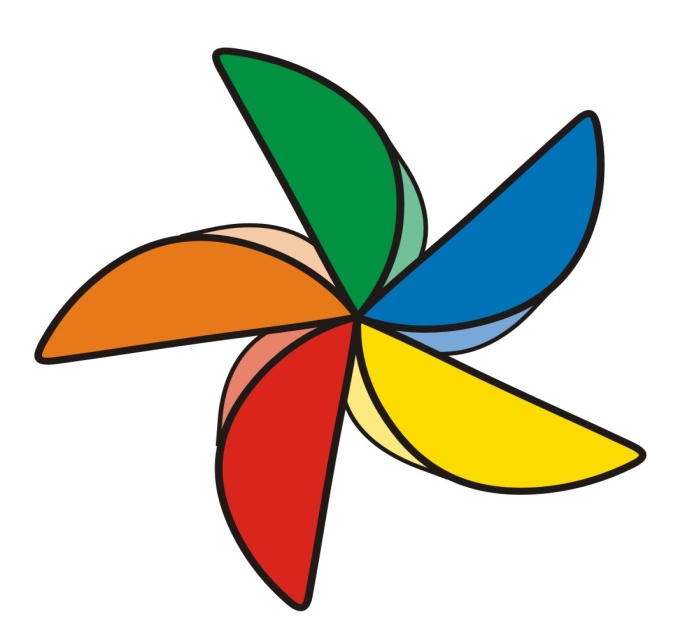 28-Como também é conhecido o Sistema Nacional de Aprendizagem?Como Sistema “S”.29-E se faltarem recursos ou vagas no Sistema “S”, para atender a todos os aprendizes?Nesse caso, a aprendizagem poderá ser ministrada por Escolas Técnicas de Educação ou por entidades sem fins lucrativos, desde que estas tenham por objetivo a assistência ao adolescente e à educação profissional, e sejam registradas no CMDCA.
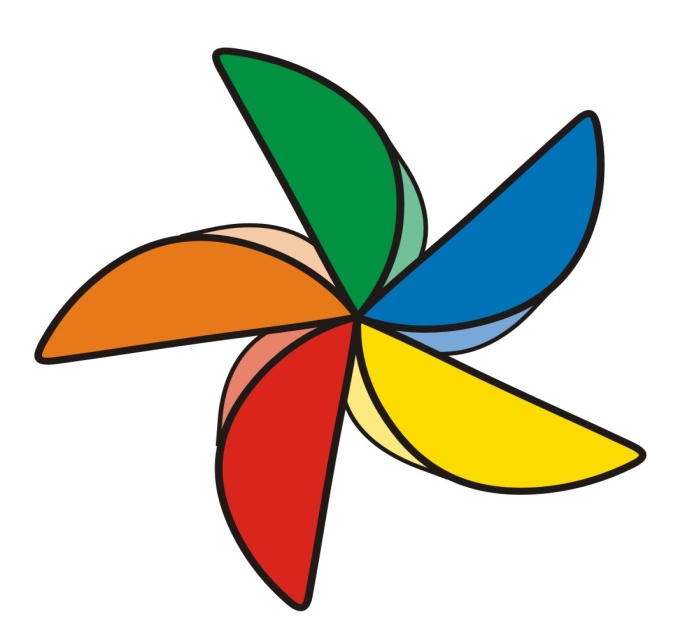 30-Qual o significado da Sigla CMDCA?Conselho Municipal  dos Direitos da Criança e do Adolescente.31-É possível a contratação direta dos aprendizes, pelas empresas?Sim. As entidades sem fins lucrativos podem ser as empregadoras dos aprendizes, desde que façam o registro do respectivo contrato na CTPS.32-Há alguma jornada especial para os aprendizes?Sim. Os aprendizes que ainda NÃO completaram o Ensino Fundamental têm jornada diária máxima de seis horas.
33-No caso do aprendiz que ainda não completou o Ensino Fundamental, pode haver prorrogação de jornada de trabalho?Não. Nesse caso, o artigo 432 da CLT proíbe toda e qualquer prorrogação.34-E no caso do aprendiz que já completou o Ensino Fundamental?Nesse caso, o limite diário é de oito horas. Nesse período deverá estar incluído o tempo destinado à teoria.
35-As aulas teóricas devem ser ministradas na empresa? Sim. Desde que o ambiente seja adequado ao ensino e aos meios didáticos apropriados, a aprendizagem pode ser dada em forma de aulas demonstrativas no ambiente de trabalho.36-O aprendiz tem direito ao Certificado  de Qualificação Profissional?Sim. E nesse certificado deverá conter o título e o perfil profissional para a ocupação na qual o aprendiz foi qualificado Art. 312, parágrafo único, Decreto 5.598/2005).
37-O FGTS do aprendiz é igual ao dos outros trabalhadores? Não. A lei prevê que o FGTS do aprendiz é de 2%. Isso se justifica em razão da natureza especial do contrato.38-O aprendiz tem direito ao vale transporte?Sim. E deve abranger todos os locais aos quais o aprendiz (nessa condição) deverá comparecer, tais como: trajeto entre a residência e a empresa (e vice-versa), escola onde cursa o programa de aprendizagem, e outros.
39-O aprendiz tem direito de fazer coincidir  suas férias de trabalho com suas férias escolares? Sim. Não só o aprendiz quanto o trabalhador menor de 18 anos têm o direito de fazer coincidir suas férias de trabalho com as férias escolares (Art. 134, § 2º, CLT).
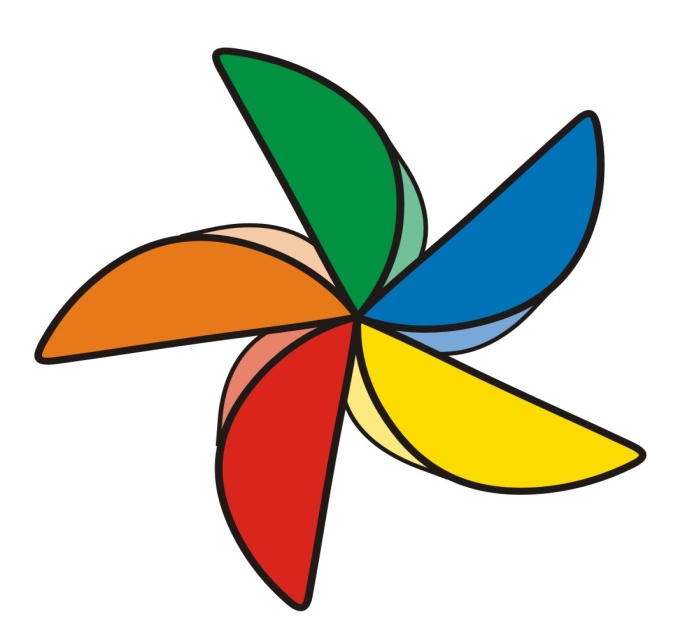 40-O aprendiz poderá ser despedido antes de completar o prazo do contrato de trabalho? Sim. Em quatro situações: 1-No termo previamente ajustado no contrato; 2-Quando ao aprendiz completar 24 anos (exceto se tratar-se de pessoa com deficiência); 3-Por desempenho insuficiente ou inadaptação ao trabalho; 4-Por falta disciplinar grave ou justa causa; 5-Por ausência injustificada à escola (no caso de não haver completado o Ensino Médio); 6-A pedido do próprio aprendiz.
OBRIGADO
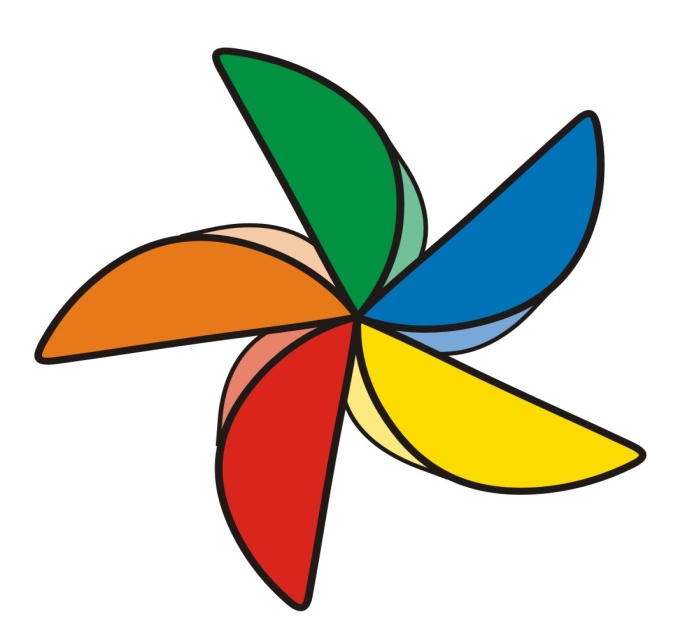